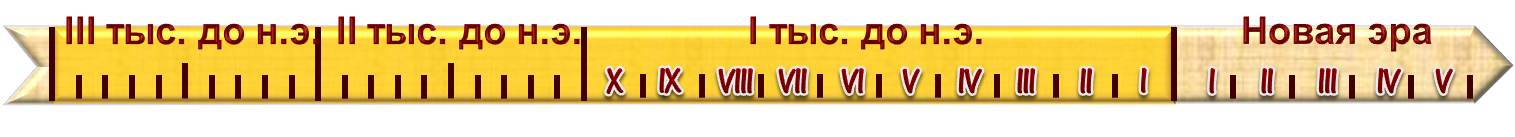 ОБЩИЙ ВЗГЛЯД НА ДРЕВНИЙ ВОСТОК
© ООО «Баласс», 2013
Образовательная система «Школа 2100». 
Данилов Д.Д. и др. Всеобщая история. 5-й класс. История Древнего мира.
Автор презентации: Казаринова Н.В. (учитель, г. Йошкар-Ола)
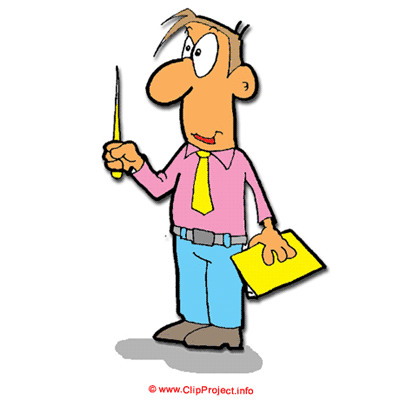 ОПРЕДЕЛЯЕМ ПРОБЛЕМУ
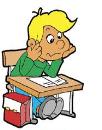 Сколько разных цивилизаций возникло в древности! В них очень легко было запутаться!.. И как их можно ставить рядышком?
И тем не менее все эти цивилизации мы объединяем под одним названием «Древний Восток».
Сравни мнения Антошки и учёных. Какое наблюдается противоречие? 
Какой возникает вопрос? Сравни его с авторским.
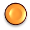 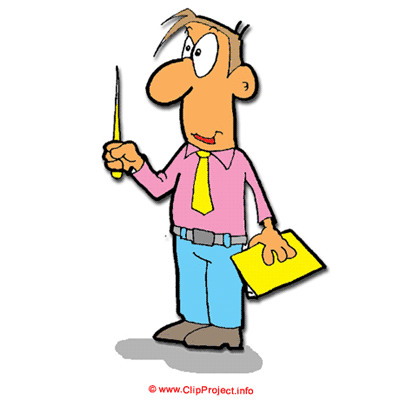 ОПРЕДЕЛЯЕМ ПРОБЛЕМУ
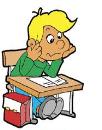 ЧТО БЫЛО ОБЩЕГО В ЦИВИЛИЗАЦИЯХ ДРЕВНЕГО ВОСТОКА, ЕСЛИ КАЖДАЯ ИЗ НИХ ОТЛИЧАЛАСЬ СВОЕОБРАЗИЕМ?
ВАША ФОРМУЛИРОВКА ПРОБЛЕМЫ МОЖЕТ НЕ СОВПАДАТЬ С АВТОРСКОЙ. ПОЖАЛУЙСТА, ВЫБЕРИТЕ В КЛАССЕ ТУ ФОРМУЛИРОВКУ, КОТОРАЯ ВАМ НАИБОЛЕЕ ИНТЕРЕСНА!
[Speaker Notes: Анимация поставлена на щелчок. Вопрос исчезает, возникает авторская формулировка проблемной ситуации]
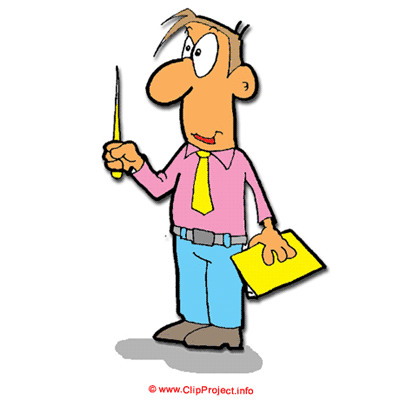 ВСПОМИНАЕМ ТО, ЧТО ЗНАЕМ
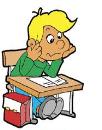 Необходимый уровень. Запиши признаки цивилизации в значении «общность». Опираясь на схему в учебнике (с. 280–281), укажи названия изученных тобой цивилизаций Древнего Востока.
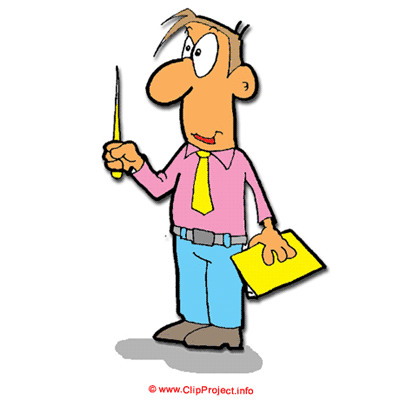 ВСПОМИНАЕМ ТО, ЧТО ЗНАЕМ
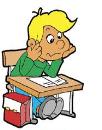 Необходимый уровень. Распредели понятия и термины по цивилизациям Древнего Востока:
города-государства, деспотия, сатрап, раджа, варны, наука астрономия, брахманы, Яхве-Господь, клинопись, Завет, иероглифы, алфавит, пророки, буддизм, конфуцианство, цифры с использованием нуля, мумия, шестидесятиричная система счёта, шахматы, нирвана.
Повышенный уровень. Впиши в нижнюю строку ещё по одному термину, соответствующему данным цивилизациям.
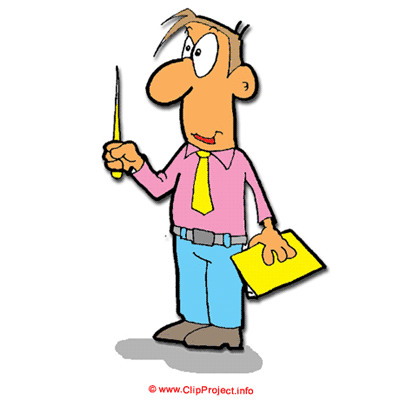 ВСПОМИНАЕМ ТО, ЧТО ЗНАЕМ
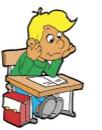 Необходимый уровень. Отметь соответствующими цифрами на ленте времени следующие события: 1 – время создания объединённого египетского царства, 2 – распространение железных орудий в Западной Азии,  3 – переселение ариев в Индию.
[Speaker Notes: Для выполнения задания необходимо воспользоваться встроенными средствами Microsoft  PPT в режиме просмотра (инструмент «ПЕРО»)]
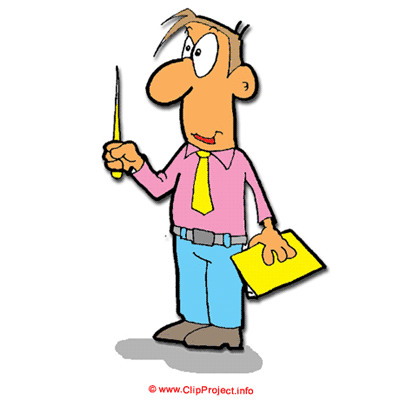 ВСПОМИНАЕМ ТО, ЧТО ЗНАЕМ
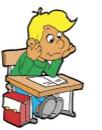 Повышенный уровень. Время правления и законов вавилонского царя Хаммурапи –          1792–1750 гг. до н.э. Сделай соответствующую  отметку 4 на ленте времени.
[Speaker Notes: Для выполнения задания необходимо воспользоваться встроенными средствами Microsoft  PPT в режиме просмотра (инструмент «ПЕРО»)]
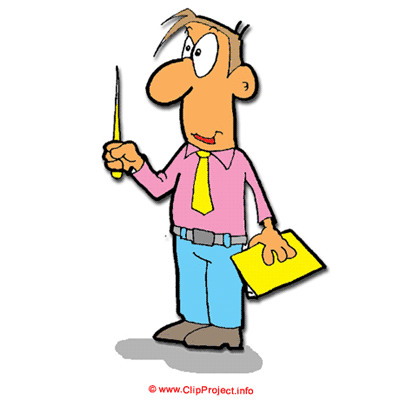 ОТКРЫВАЕМ НОВЫЕ ЗНАНИЯ
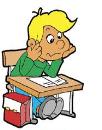 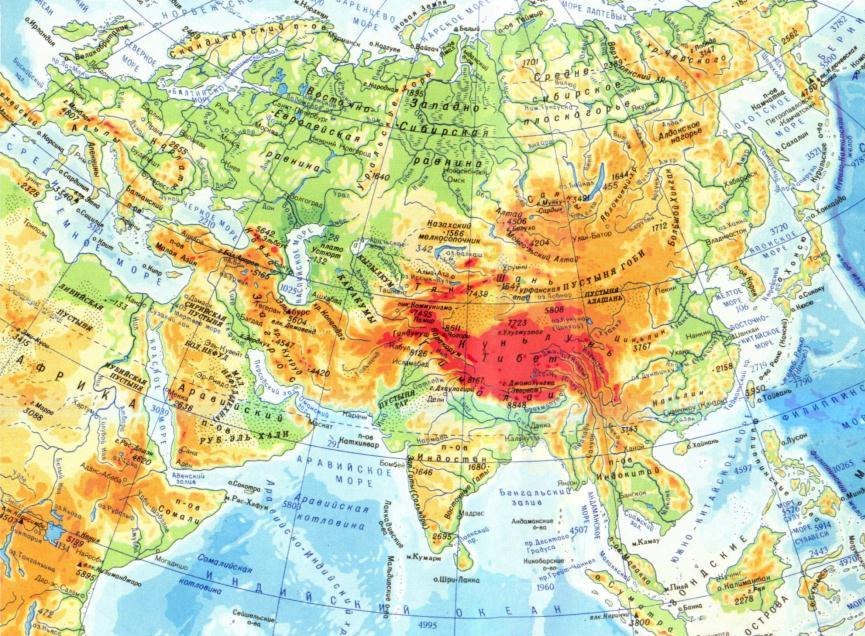 Необходимый уровень. Рассмотри внимательно карту и проверь домашнее задание.
[Speaker Notes: Адрес карты http://geo-tur.narod.ru/Maps/pic/asi_fiz.jpg]
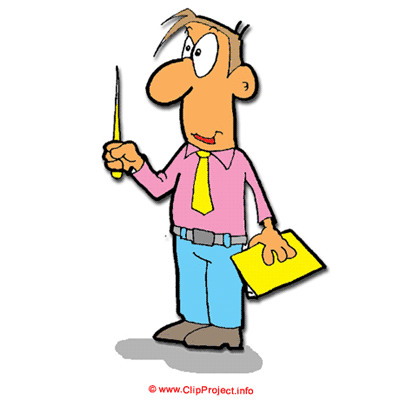 ОТКРЫВАЕМ НОВЫЕ ЗНАНИЯ
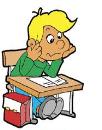 [Speaker Notes: Для выполнения задания необходимо воспользоваться встроенными средствами Microsoft  PPT в режиме просмотра (инструмент «ПЕРО»)]
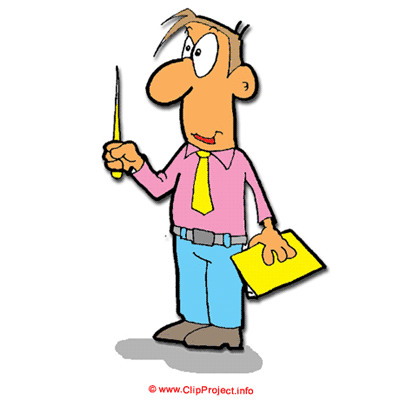 ОТКРЫВАЕМ НОВЫЕ ЗНАНИЯ
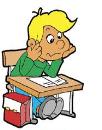 [Speaker Notes: Для выполнения задания необходимо воспользоваться встроенными средствами Microsoft  PPT в режиме просмотра (инструмент «ПЕРО»)]
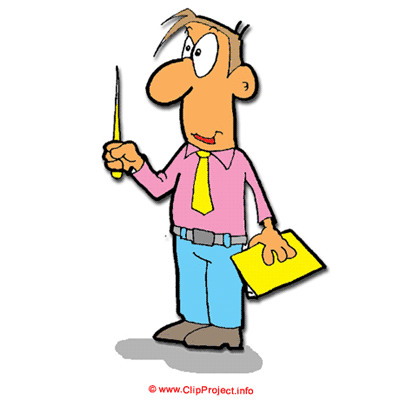 ПРОВЕРЯЕМ НОВЫЕ ЗНАНИЯ
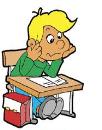 Ситуация. Поездка в летний международный детский лагерь.
В лагерь приглашены дети с Арабского Востока, из Южной и Восточной Азии. В первый же вечер знакомства дети из каждой страны должны подготовить приветствие всем остальным. В своём выступлении нужно показать, какими достижениями культуры других стран пользуются в повседневной жизни у вас в стране.
Роль. Участник команды России.
Задача. Предложить то, что можно отразить в приветствии.